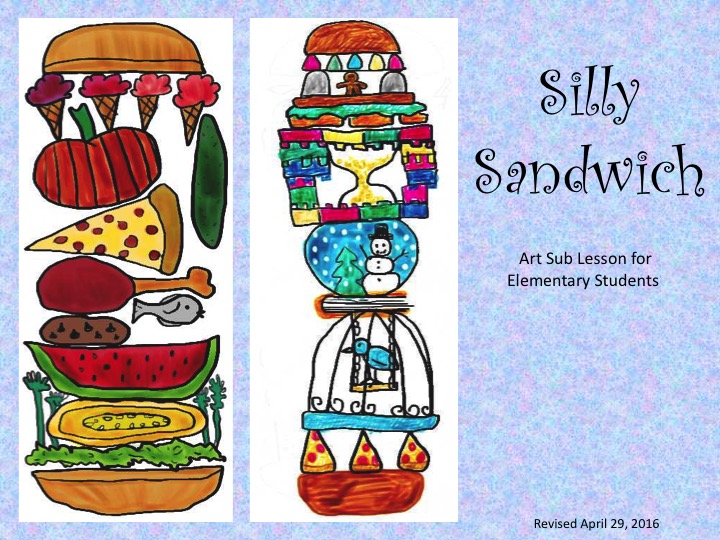 Silly Sandwich 
Art lesson
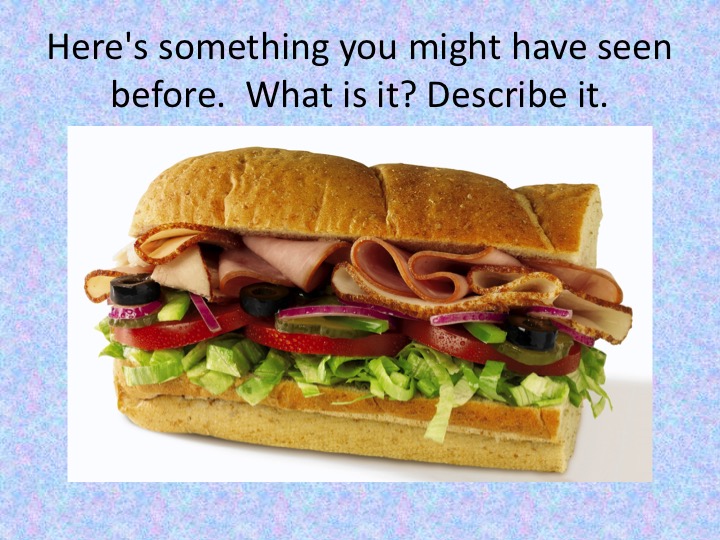 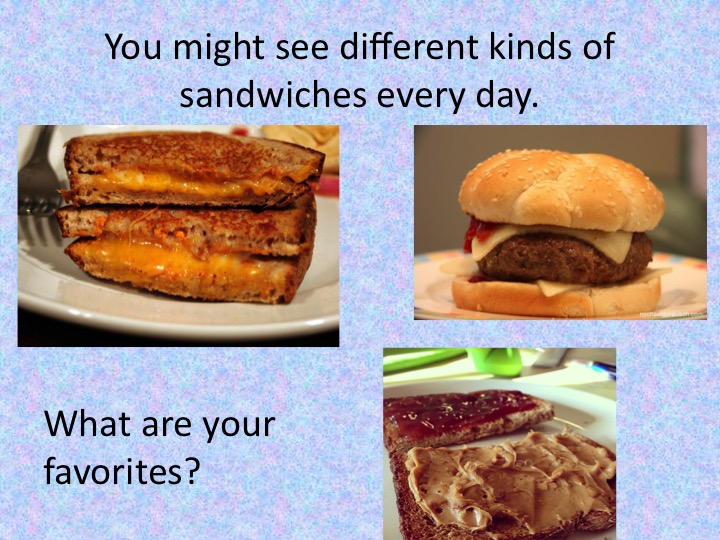 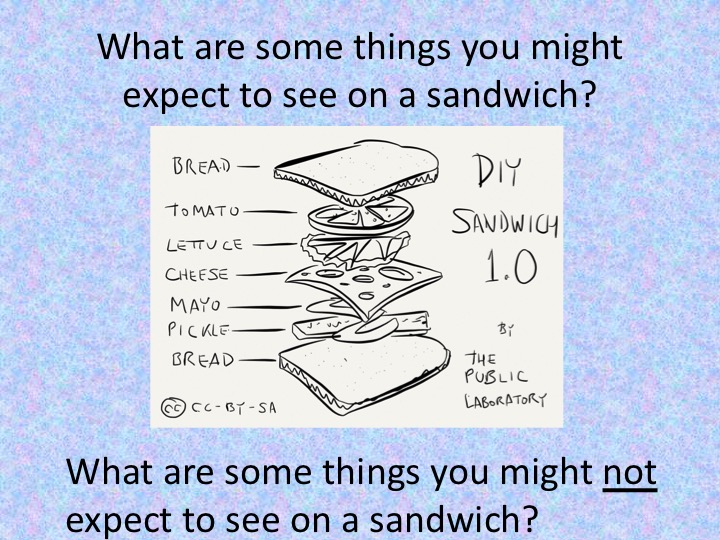 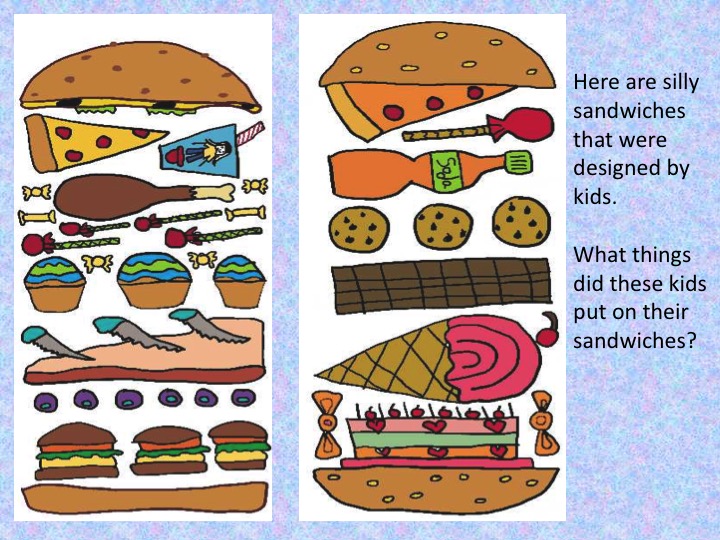 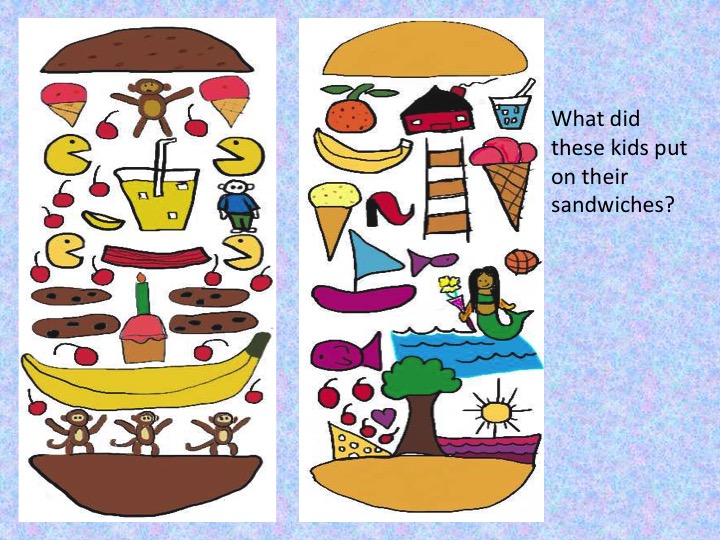 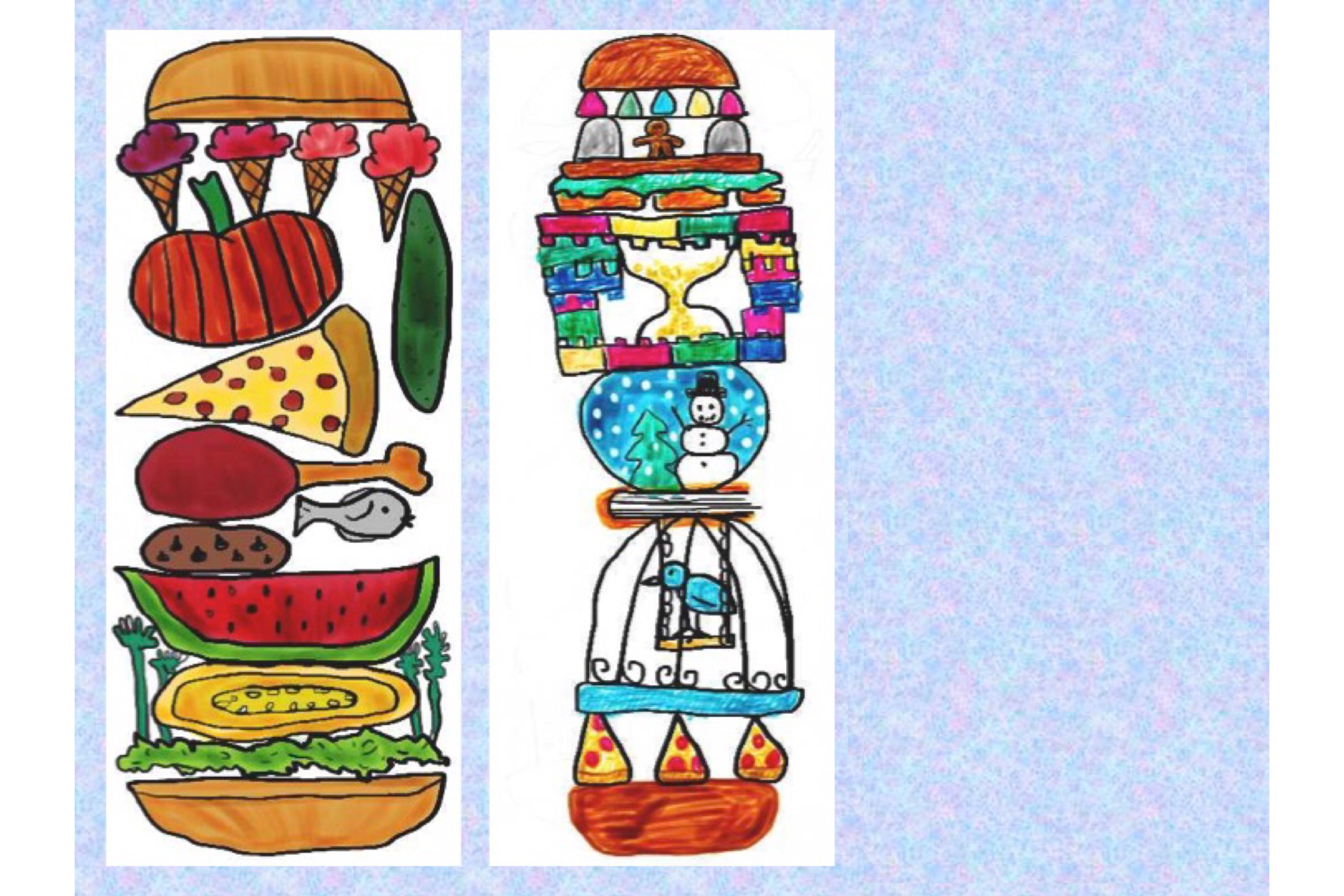 One of these sandwiches has things on it you might want to eat. The other has things you definitely do not want to eat. That would be a very silly sandwich!
[Speaker Notes: ©Janet Johnson]
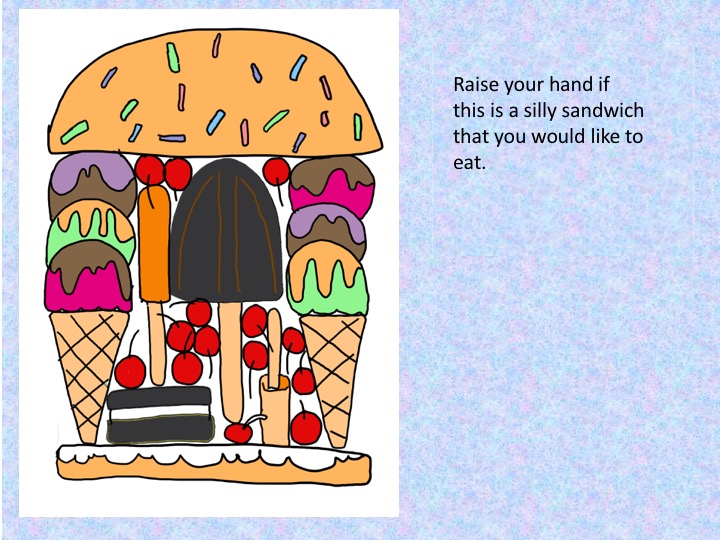 This is an ice cream sandwich!
[Speaker Notes: ©Janet Johnson]
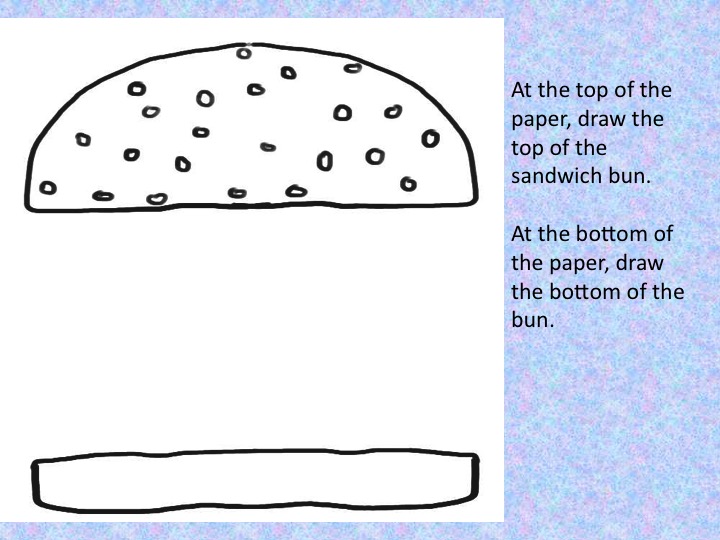 [Speaker Notes: ©Janet Johnson]
[Speaker Notes: ©Janet Johnson]
[Speaker Notes: ©Janet Johnson]
[Speaker Notes: ©Janet Johnson]
[Speaker Notes: ©Janet Johnson]